Making EHR Data More Available for Research and Public Health (MedMorph)
Consolidated Use Case WG
February 4, 2021
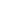 Meeting Agenda
Use Case Workgroup Logistics
Use Cases can be found on our MedMorph Confluence site: https://carradora.atlassian.net/wiki/spaces/MedMorph/pages/381780019/Use+Case+Work+Groups
Please provide feedback and comments directly on the Confluence page(s)
We will provide an agenda prior to each call so you can plan accordingly
We may focus on a particular use case or a common section for all use cases
MedMorph RA FHIR IG Ballot Next Steps and Timeline
MedMorph HL7 Ballot Results
Ballot Votes
Ballot Comments
Total in Ballot Pool: 158
Affirmative: 60
Negative: 6
Abstain: 61
No Vote: 31
80.38% Quorum
Pass
Total Comments: 116
Affirmative Comments: 91 
Negative Comments: 25 
Breakdown of Ballot Comments
Technical Corrections: 10
Do not require a block vote
Questions: 4 
Comments: 6 
Change Requests: 96
[Speaker Notes: Technical Corrections: 10
(e.g., spelling, grammar, broken links)
Do not require a block vote
Questions: 4 
Comments: 6 (accolades and recommendations)
Change Requests: 96]
Ballot Next Steps
Comment Disposition
Internal team will bring Draft dispositions to the RA and UC WG for discussion
Once MedMorph agrees on the dispositions, we will send proposed dispositions (in blocks) to the HL7 Public Health WG for review
We will schedule time on the PH WG weekly meetings to review dispositions
We will update MedMorph WGs when the dispositions will be presented to the HL7 PH WG
Comments will be voted on (in blocks) by the PH WG
Goal is to get all comments dispositioned by late Spring 2021
Once all comments are voted on, changes will be made to the HL7 FHIR MedMorph RA IG
Tentative MedMorph 2021 Timeline
Develop MedMorph Use Case Content IGs
Finalize Content IG
IHE Connectathon
Submit Content  IG Proposals
Submit Use Case Content IG NIBs
RA Ballot Disposition
Submit Use Case Content IGs for Ballot
Sept FHIR Connectathon
FHIR Connectathon
HL7 WGM
HL7 WGM
HIMSS Interoperability Showcase
Legend
Update RA IG and Republish
HL7 Processes
MedMorph Project Activities
Real World Pilot Testing of the MedMorph RA IG
Tentative MedMorph 2021 Timeline
Planning for the MedMorph Use Case Content IGs
Use Case Content IGs
Chronic Hepatitis C Surveillance (Hep C)
Hepatitis C is a Public Health reportable disease
All MedMorph Chronic Hepatitis C Surveillance elements are in the FHIR eICR IG
FHIR eICR IG will be used for MedMorph Chronic Hepatitis C Surveillance
Cancer Reporting
MedMorph Cancer Reporting content IG will be created
Model after the eICR where applicable
Health Care Surveys
MedMorph Health Care Survey content IG will be created
Content IG Discussion
Focus of the Content IG 
Specific reporting programs 

Purpose
Implement one or more specific use cases for reporting programs leveraging the Reference Architecture IG 

What should be present in the Content IG ?
What goes in a Content IG? (1/3)
Documentation of the Use Case for the reporting program in detail
Problem Statement
Goals
In Scope, Out of Scope
Pre and Post Conditions
Policy and Non-Technical Considerations
Documentation of the workflow using Knowledge Artifacts
User story workflows / alternate flows / diagrams
[Speaker Notes: Documentation of the workflow using Knowledge Artifacts
One or More Knowledge Artifacts
PlanDefinition
Named Events for Triggers
Tasks/Actions to be executed along with timing constraints
Vocabularies to be used 
Logic (CQL/FhirPath) to be used
Inputs required
Resources/Profiles
Outputs produced
Resources/Profiles]
What goes in a Content IG? (2/3)
Data Requirements
List of data elements
Whether each element is required or optional (MustSupport)
Cardinality (how many instances of the data element are allowed)
Vocabulary (code system(s) and value set(s)) to be used
Workflow specific to the use case (e.g., what situations should trigger a cancer report to be sent)
Minimum necessary data for program requirements
Pointer to Trigger values (e.g., reportability list of ICD-10-CM diagnosis codes that indicate cancer)
[Speaker Notes: Trigger values (e.g., reportability list of ICD-10-CM diagnosis codes that indicate cancer)]
What goes in a Content IG? (3/3)
Mappings of data elements to FHIR Resources and profiles of other IGs 
Profiles to be reused from US Core, US Public Health Library, eCR FHIR IGs
Profiles to be extended based on US Core, US Public Health Library, eCR FHIR IGs
New Profiles and Extensions
EHR Integration
Submission Requirements
Operational considerations 
advantages or disadvantages to reducing clinician burden
Example scenarios and test harnesses
[Speaker Notes: EHR Integration
Subscription topics and Notifications
Payload definitions
Notification mechanisms
Queries to be used to get data out of EHRs
Security Mechanisms to integrate with EHRs
Submission Requirements
Authorities / Policies to be in place 
Routing via Intermediaries 
Handling Exceptions]
MedMorph Cancer Reporting IG Progress
Internal team is currently:
Identifying the list of Data Elements (80-90% complete)
Defining Data Elements
Assigning MustSupport and Cardinality
Mapping to FHIR and US Core
Mapping to mCode 
To Do:
Finalize Value Sets
Identify Actions, Trigger Points, and Trigger Value Sets
Map Use Case Workflows to RA Capabilities
??
MedMorph Health Care Survey IG Progress
Internal team has:
Identified the list of Data Elements
Mapped to US Core
Mapped to USCDI V1
Identified Mandatory elements
Assigned MustSupport
Identified Value Sets (will use US Core)
To Do:
Assign Cardinality
Identify Actions, Trigger Points, and Trigger Value Sets
Map Use Case Workflows to RA Capabilities
Map to USCDI v2??
Leverage eICR
We should align and use eICR as a model for pieces of the MedMorph Content IGs when applicable
MedMorph Cancer Reporting IG and CodeX
MedMorph Cancer Reporting and CodeX
During the HL7 WGM last week, the CodeX project presented two Project Scope Statements (PSS) to the HL7 PH WG:
Cancer Registry Reporting 
Will not go forward with PSS and will defer to the MedMorph Cancer Reporting IG
MedMorph will work closely with the CodeX terminology team
Center for International Blood and Marrow Transplant Research (CIBMTR)
May be its own IG – on hold for now
Next Steps
Next Steps
Next Meeting: 
Thursday, February 11th
Focus of Next Meeting: 
Content IGs
Contacts
CDC Team
Maria Michaels: ktx2@cdc.gov 
Wendy Blumenthal: wfb6@cdc.gov
Arun Srinivasan: fos2@cdc.gov
Syed Sameemuddin: puv5@cdc.gov
Abigail Viall: bzv3@cdc.gov
Aaron Harris: ieo9@cdc.gov
Shaoman Yin: wso3@cdc.gov
Brian Gugerty: vaz6@cdc.gov
Cynthia Bush: pdz1@cdc.gov
Laura Conn: lbk1@cdc.gov
TEP Co-Chairs
John Loonsk: john.loonsk@jhu.edu
Bill Lober: lober@uw.edu
Use Case Development
Becky Angeles: becky.angeles@carradora.com  
Jamie Parker: jamie.parker@carradora.com 
Kishore Bashyam: kishore.bashyam@drajer.com
Mike Flanigan: mike.flanigan@carradora.com
Technical SME
Brett Marquard: brett@waveoneassociates.com
Technical Lead
Nagesh “Dragon” Bashyam: nagesh.bashyam@drajer.com
Resources/Useful Links
Use Cases:
Use Case Work Group: https://carradora.atlassian.net/wiki/spaces/MedMorph/pages/381780019/Use+Case+Work+Groups
Hep C: https://carradora.atlassian.net/wiki/spaces/MedMorph/pages/694452251/Hepatitis+C+Use+Case+-+DRAFT
Health Care Surveys: https://carradora.atlassian.net/wiki/spaces/MedMorph/pages/692060180/Health+Care+Survey+Use+Case+-+DRAFT
Cancer: https://carradora.atlassian.net/wiki/spaces/MedMorph/pages/699990019/Cancer+Use+Case+-+DRAFT
Reference Architecture: https://carradora.atlassian.net/wiki/spaces/MedMorph/pages/545914881/Reference+Architecture+Document